Fyzika kolem os. aut. brzdy
Poznámky k přednášce
Smykové tření
suché (Coulombovo) tření.
Amontonsův zákon
tribometry
tribometr vodorovný
tribometr sklonný
Smykové tření pro chůzi
norma pobytové prostory μ=0,3
norma, okraje schodů, pasáže atd.μ=0,6
nakloněná rovina μ=0,3 +tg α
Systém DryLin http://www.hennlich.cz/index.php?dokument=649
,
SystémDrylin T
DryLin R v=0,15 ms-1
Systém DryLin T p=0,46 MPa
DryLine
Nejlepší hodnoty koeficientu tření a odporu dosahuje pro drsnost Ra=0,1-0,3
Závislost brzdného výkonu na rychlosti při zpomalení 5 ms-2, hmotnost vozidla 1000 kg
kW
ms-1
Průtok vody ohřáté z 20 na 100 C v g/s při brždění
Celková energie absorbovaná brzdami
Hmotnost vozu 1000 kg
Počáteční rychlost 40 ms-1
Kinetická energie 800 kJ
Ekvivalent 2.5 kg vody ohřáté o 80 C
Celková energie absorbovaná brzdami
Hmotnost vozu 1000 kg
Počáteční rychlost 40 ms-1
Kinetická energie 800 kJ
Tepelná kapacita oceli 500 J/kg
Hmotnost pracovní části disků/ bubnů 10 kg 
Teplota 160 C
Kopec 1 km, hmotnost vozu 1000 kg
Energie absorbovaná brzdami 10 MJ
Ohřev brzd 107/5000=2000 K
Brzdy
Špalkové
Kotoučové
Bubnové
Pásové
Špalková brzda
F
F
pás
∆S
Fpřítlak
páka
F
b
c
Ukotvení pásu
F
b
c
F
b
c
a
b
c
F
limit case
if multiplication factor is very high than brake momentum
slightly depend on small changes of coefficient of friction
in limit case
Systém se zápornou zpětnou vazbou
Ui=U-βAUi
U0=AUi
U
∑
Ui
Uo
Uos=βUo
Uos
Uo
β
Systém se zápornou zpětnou vazbou
Ui=U-βAUi
U0=AUi
U
∑
Ui
Uo
Uos=βUo
Uos
Uo
β
the same situation as lever break working with coefficieent of friction 1
coefficient of friction is equal to 1
F
a
c
a
b
c
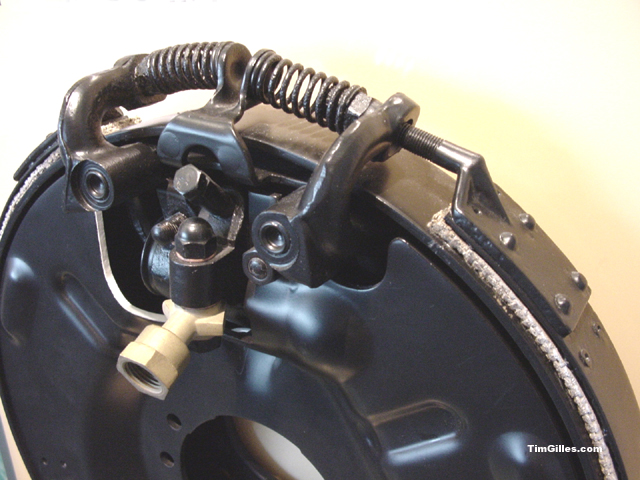 Bubnové brzdy
Vynález bubnových brzd: rok 1902 Luis Renault, o rok dřív něco podobného použil Maybach
Ovládání zprvu mechanické, později hydraulické
Bubnové brzdy
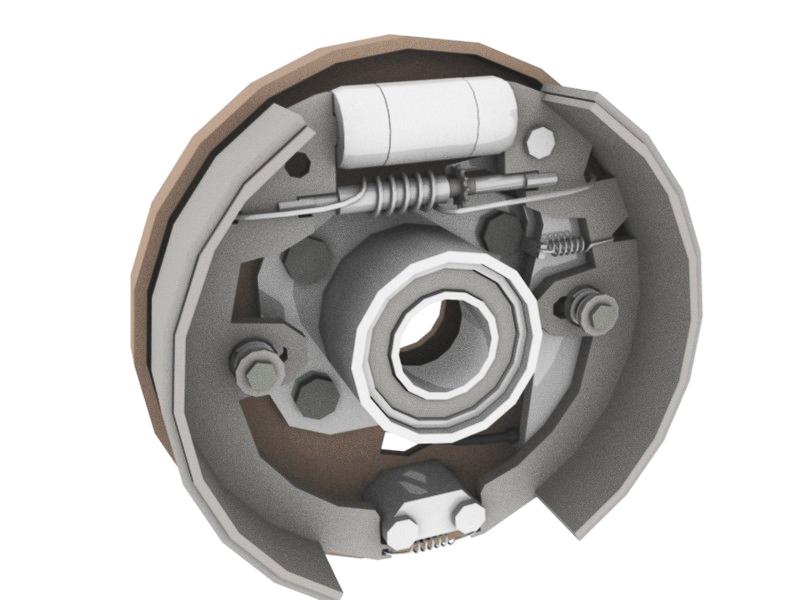 Bubnové brzdy
Kotoučové brzdy
První automobil s kotoučovými brzdami byl patentován Frederickem Williamem Lanchesterem v roce 1902
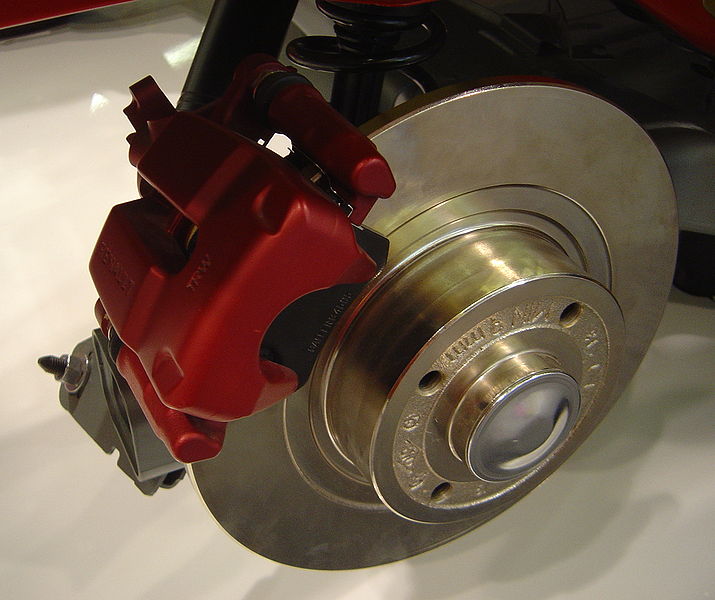 Kotoučové brzdy
Deformace kotouče při brzdění
Tobvod > Tstřed
Tobvod
Tstřed
Obvod za tepla je větší, než za studena
Vzhledem k studenému středu se
 obvod nezmění odpovídajícím způsobem